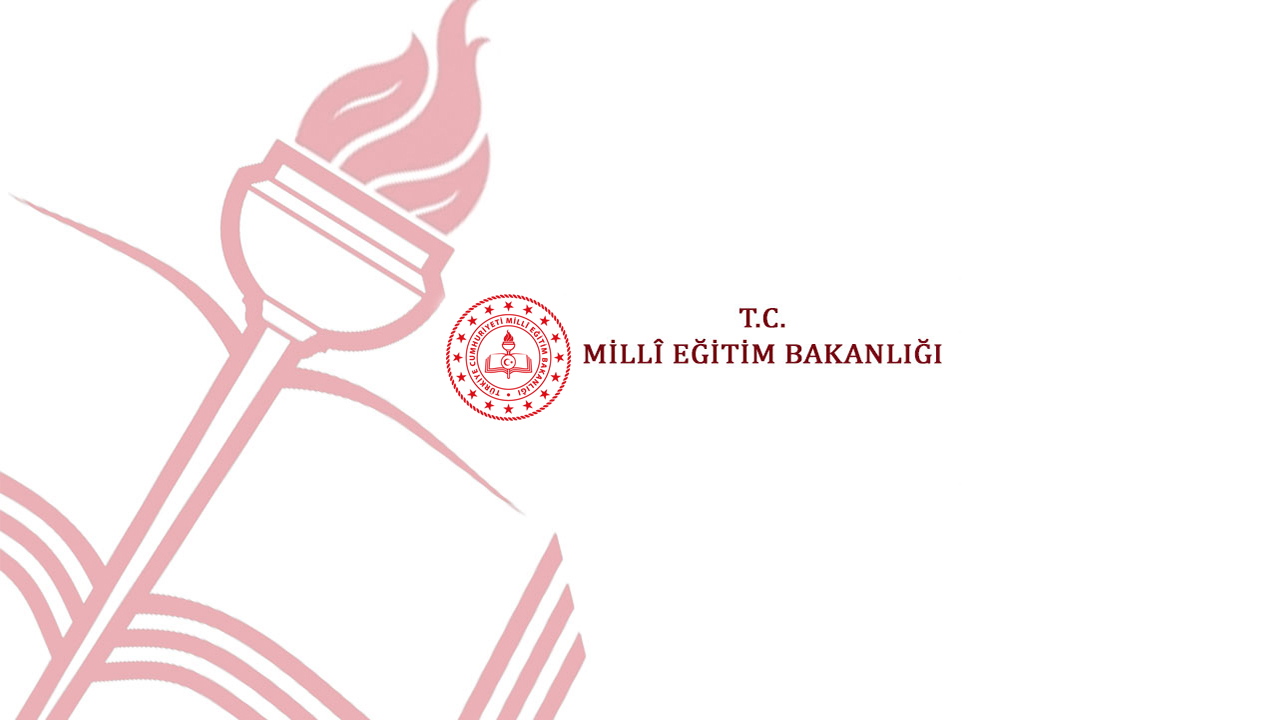 Meslekî ve Teknik Eğitim
Genel Müdürlüğü
Mesleki Eğitim Merkezi Programının Yaygınlaştırılması
MESLEKİ EĞİTİM MERKEZİ PROGRAMI (ÇIRAKLIK EĞİTİMİ)
SUNUM PLANI


1- Mevcut Durum

2- Çırak Sayısını Artırmaya Yönelik Yapılacak Çalışmalar
MESLEKİ EĞİTİM MERKEZİ PROGRAMI (ÇIRAKLIK EĞİTİMİ)
MEVCUT DURUM
Mesleki eğitim merkezlerinde 34 alan 184 dalda, bağımsız 353 mesleki eğitim merkezinde ve mesleki ve teknik Anadolu lisesinde 2968 olmak üzere toplamda 3321 kurumda 260,212 öğrenci ile eğitim öğretim devam etmektedir.


İl Bazlı Çırak Öğrenci Sayısı (Ek-1)
MESLEKİ EĞİTİM MERKEZİ PROGRAMI (ÇIRAKLIK EĞİTİMİ)
ÇIRAK SAYISINI ARTIRMAYA YÖNELİK YAPILACAK ÇALIŞMALAR
1- Açık Lise ve Mesleki Açık Öğretim Lisesinde Kayıtlı Olan Öğrencilerin Mesleki Eğitim Merkezlerine Yönlendirilmesi (Devam ediyor)
2- Mesleki ve Teknik Ortaöğretim Kurumlarında Değişik Nedenler İle Örgün Eğitim Dışına Çıkmış Ve Okuma Hakkını Kullanmış Öğrencilerin Belirlenerek Mesleki Eğitim Merkezlerine Yönlendirilmesi (Devam ediyor)
3- Ortaöğretim Kurumlarında Değişik Nedenler İle Örgün Eğitim Dışına Çıkmış Ve Okuma Hakkını Kullanmış Öğrencilerin Belirlenerek Mesleki Eğitim Merkezlerine Yönlendirilmesi,
4- Adalet Bakanlığı İş Yurtları Kurumu Başkanlığı ile görüşmeler yapılarak 1 Haziran 2022 tarihinde cezaevlerine dönüş yapacak olan 60 bin hükümlünün cezaevlerinde açılan mesleki eğitim merkezlerine kayıtlarının yapılması,
5- Açık Lise ve Mesleki Açık Öğretim Lisesinde Kayıtlı Olan Öğrencilere mesleki eğitim merkezleri hakkında SMS gönderilmesi,
6- İŞKUR İş Başı Eğitim Programına Katılanların Mesleki Eğitim Merkezlerinede Kayıtlarının Yapılarak İki Sistemin Entegre Yapılması (Devam ediyor)
7- İl Bazlı Çırak Kaydı Hedefi Belirlenmesi,
MESLEKİ EĞİTİM MERKEZİ PROGRAMI (ÇIRAKLIK EĞİTİMİ)
1- Açık Lise Ve Mesleki Açık Öğretim Lisesinde Kayıtlı Olan Öğrencilerin Mesleki Eğitim Merkezlerine Yönlendirilmesi
Açık lise ve mesleki açık öğretim lisesinde tabloda yer alan özellikle donuk öğrenciler öncelikli olmak üzere mesleki eğitim merkezlerine yönlendirmede hedef kitle olarak belirlenmiş olup il milli eğitim müdürlükleri koordinesinde söz konusu öğrencilerin kayıtlı oldukları halk eğitim merkezleri ve mesleki ve teknik Anadolu lisesi müdürlükleri tarafından öğrencilere ulaşılarak mesleki eğitim merkezine yönlendirmelerinin sağlanması.
MESLEKİ EĞİTİM MERKEZİ PROGRAMI (ÇIRAKLIK EĞİTİMİ)
2- Mesleki ve Teknik Ortaöğretim Kurumlarında Değişik Nedenler ile Örgün Eğitim Dışına Çıkmış ve Okuma Hakkını Kullanmış Öğrencilerin Belirlenerek Mesleki Eğitim Merkezlerine Yönlendirilmesi

2020-2021 Eğitim Öğretim yılında mesleki ve teknik Anadolu liselerinde; 
1- Kendi isteğiyle
2- Okuma hakkı bittiği için
3- Diğer nedenlerle
Örgün eğitim dışına çıkmış  yaklaşık 32 bin öğrenci yer almaktadır. (Ek-2)
Ayrıca Mesleki ve Teknik Anadolu liselerinde farklı nedenlerle aktif öğrenci olup devamsızlık süresi özürsüz 10 günü, toplamda 30 günü aşan ve eğitime devam etmeyerek devamsız durumda olan yaklaşık 239.199 öğrenci yer almaktadır.
İl Bazlı (Ek-3) Okul Bazlı (Ek-4)
MESLEKİ EĞİTİM MERKEZİ PROGRAMI (ÇIRAKLIK EĞİTİMİ)
3- Ortaöğretim Kurumlarında Değişik Nedenler İle Örgün Eğitim Dışına Çıkmış Ve Okuma Hakkını Kullanmış Öğrencilerin Belirlenerek Mesleki Eğitim Merkezlerine Yönlendirilmesi,

(Ek-5)
MESLEKİ EĞİTİM MERKEZİ PROGRAMI (ÇIRAKLIK EĞİTİMİ)
4- Cezaevlerinde bulunan hükümlülerin Adalet mesleki eğitim merkezlerine kayıtları,
Adalet Bakanlığı İş Yurtları Kurumu Başkanlığı ile görüşmeler yapılarak 1 Haziran 2022 tarihinde cezaevlerine dönüş yapacak olan 60 bin hükümlünün cezaevlerinde açılan Adalet mesleki eğitim merkezlerine kayıtlarının yapılması,
MESLEKİ EĞİTİM MERKEZİ PROGRAMI (ÇIRAKLIK EĞİTİMİ)
5- Açık Lise ve Mesleki Açık Öğretim Lisesinde Kayıtlı Olan Öğrencilere mesleki eğitim merkezleri hakkında SMS gönderilmesi,

Değerli öğrencimiz.
Mesleki eğitim merkezine kayıt olarak meslek öğrenebilir, öğrenim süresince maaş ve sigorta imkanından faydalanabilir, ustalık belgesi ve meslek lisesi diploması alabilir, kendi işyerinizi açabilirsiniz. Detaylı bilgi için size en yakın meslek lisesine başvurunuz. https://meslegimhayatim.meb.gov.tr/egitim/mesleki-egitim
MESLEKİ EĞİTİM MERKEZİ PROGRAMI (ÇIRAKLIK EĞİTİMİ)
6- İŞKUR İşbaşı Eğitim Programına Katılanların Mesleki Eğitim Merkezlerine de Kayıtlarının Yapılarak İki Sistemin Entegre Edilmesi

İŞKUR tarafından yapılan İşbaşı Eğitim Programlarına;
2019 yılında 402.393,
2020 yılında ise 335.761 kişi katılmıştır.

İşbaşı Eğitim Programları, ilgili mesleğe göre 6 ile 9 ay arasında uygulamakta olup bu programlara katılanların program süresince kısa vadeli işkolu sigortaları ve ücretleri İŞKUR tarafından karşılanmaktadır.
Söz konusu programlara katılanların; programın başlangıcında veya bitiminde mesleki eğitim merkezlerine de eş zamanlı kayıtlarının yapılarak çırak öğrenci sayısının artırılması hedeflenmektedir. Bu doğrultuda mesleki eğitim merkezi programını tamamlayanlar ustalık belgesi alarak istemeleri halinde kendi işyerlerini de açabileceklerdir. (İŞKUR ile görüşmeler devam etmektedir)
MESLEKİ EĞİTİM MERKEZİ PROGRAMI (ÇIRAKLIK EĞİTİMİ)
7- İl Bazlı Çırak Kaydı Hedefi Belirlenmesi

3.321 kurumda mesleki eğitim merkezi programı uygulanmakta olup, 05.02.2022 tarihine kadar her il tarafından hedefte belirlenen sayı kadar kayıt yapılması halinde öğrenci sayısı 343.826 olacaktır ve hedefe ulaşılacaktır. (Ek-6)
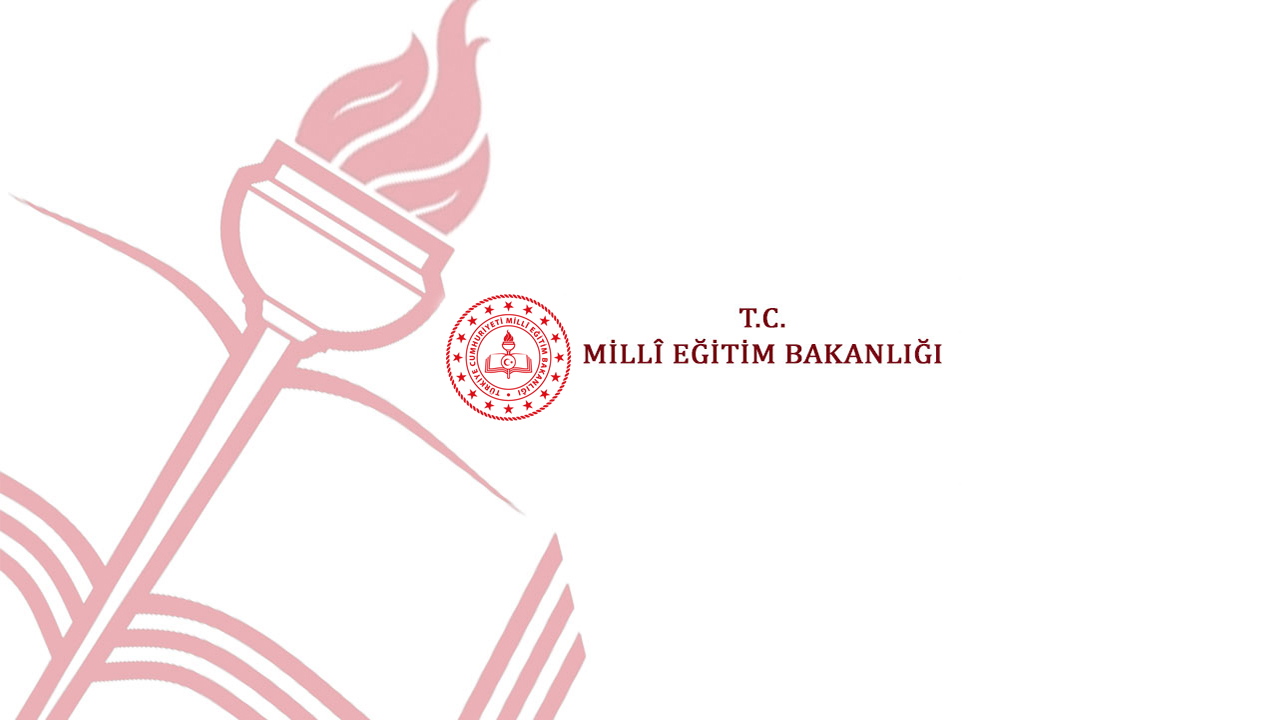 ARZ EDERİM.